Działania na rzecz integracji oferty 
transportu zbiorowego w aglomeracji – 
perspektywy i bariery
Wiesław Witek
Dyrektor Zarządu Transportu Miejskiego
w Warszawie
OBSZAR DZIAŁALNOŚCI
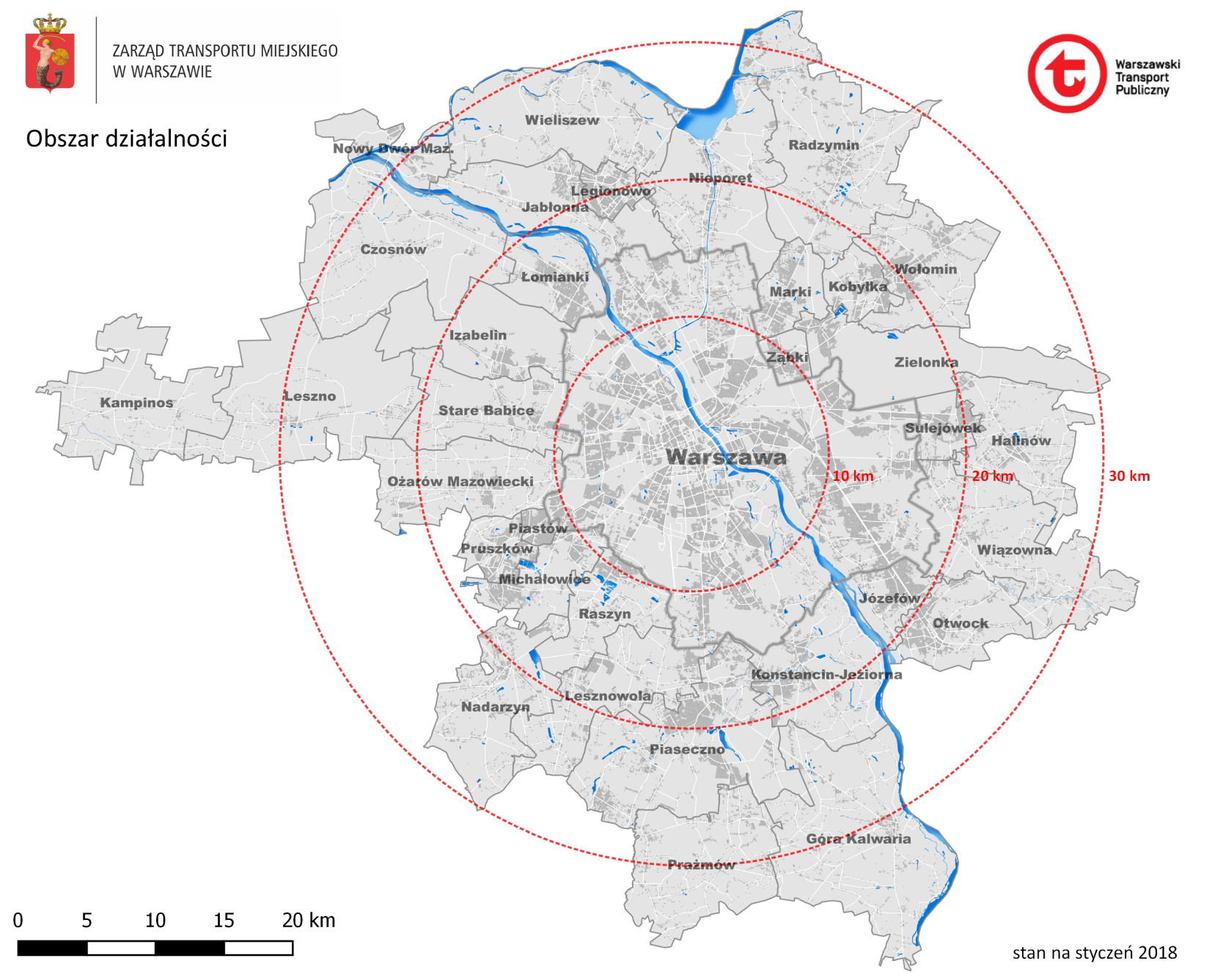 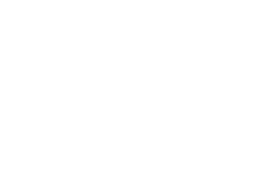 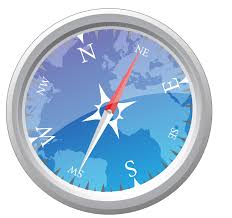 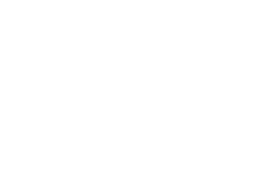 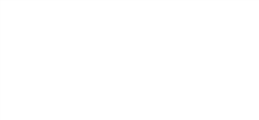 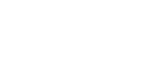 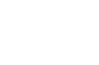 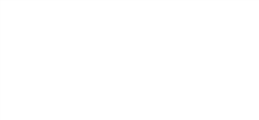 LICZBA PASAŻERÓW
(dane za rok 2017)
mln
W 2017 roku z usług WTP skorzystało 
ponad miliard pasażerów (1 143,9 mln)
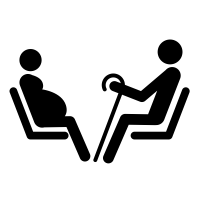 ŹRÓDŁA FINANSOWANIA
(dane za rok 2017)
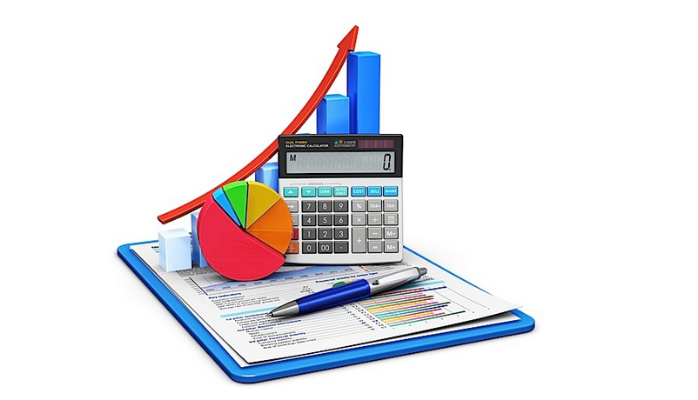 ORGANIZATOR I OPERATORZY
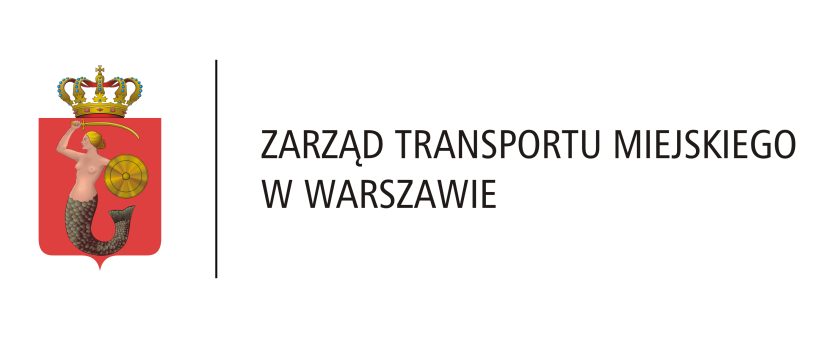 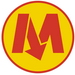 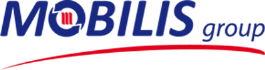 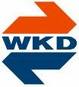 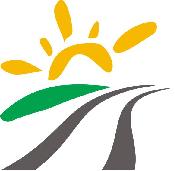 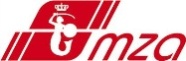 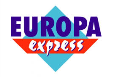 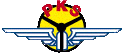 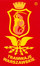 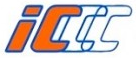 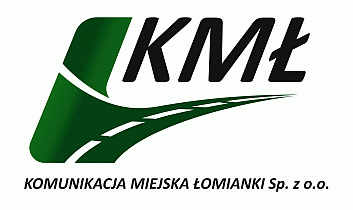 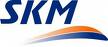 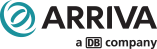 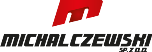 ZADANIA
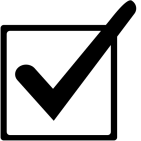 Planowanie i organizowanie transportu publicznego w Warszawie i aglomeracji
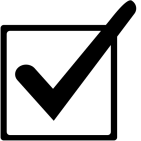 Nadzór nad funkcjonowaniem transportu publicznego
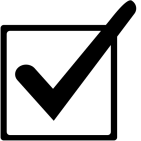 Opracowanie i realizacja polityki 
taryfowej
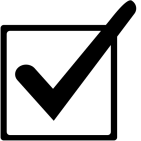 Sprzedaż biletów i ich kontrola
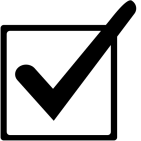 Przygotowanie i przeprowadzanie postępowań prowadzących 
do zawarcia umów
Zarządzanie infrastrukturą
przystankową
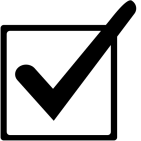 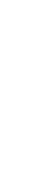 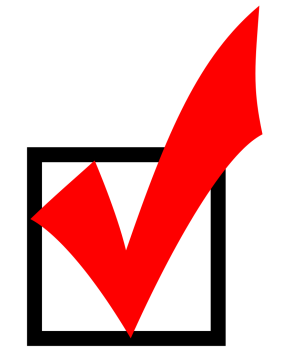 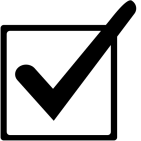 Inwestycje w rozwój transportu publicznego oraz infrastruktury
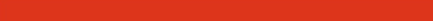 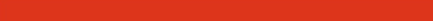 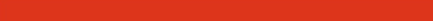 UDZIAŁ W PRZEWOZACH
(dane na czerwiec 2018)
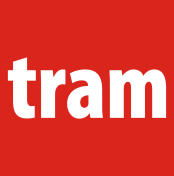 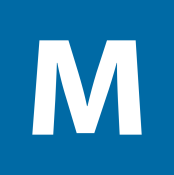 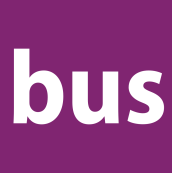 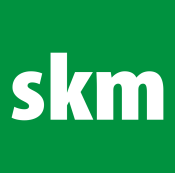 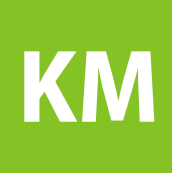 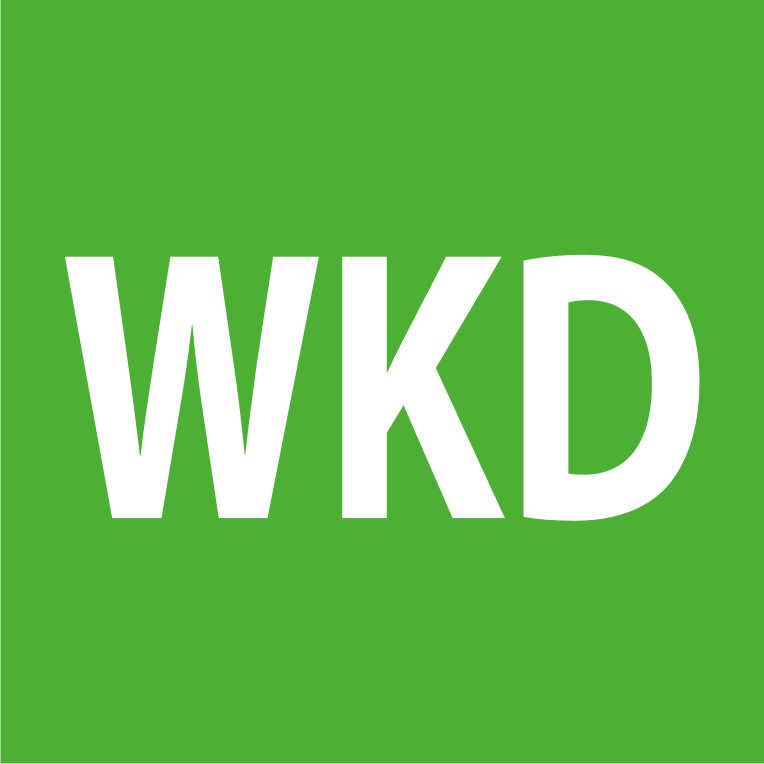 LICZBA LINII
(dane na wrzesień 2018)
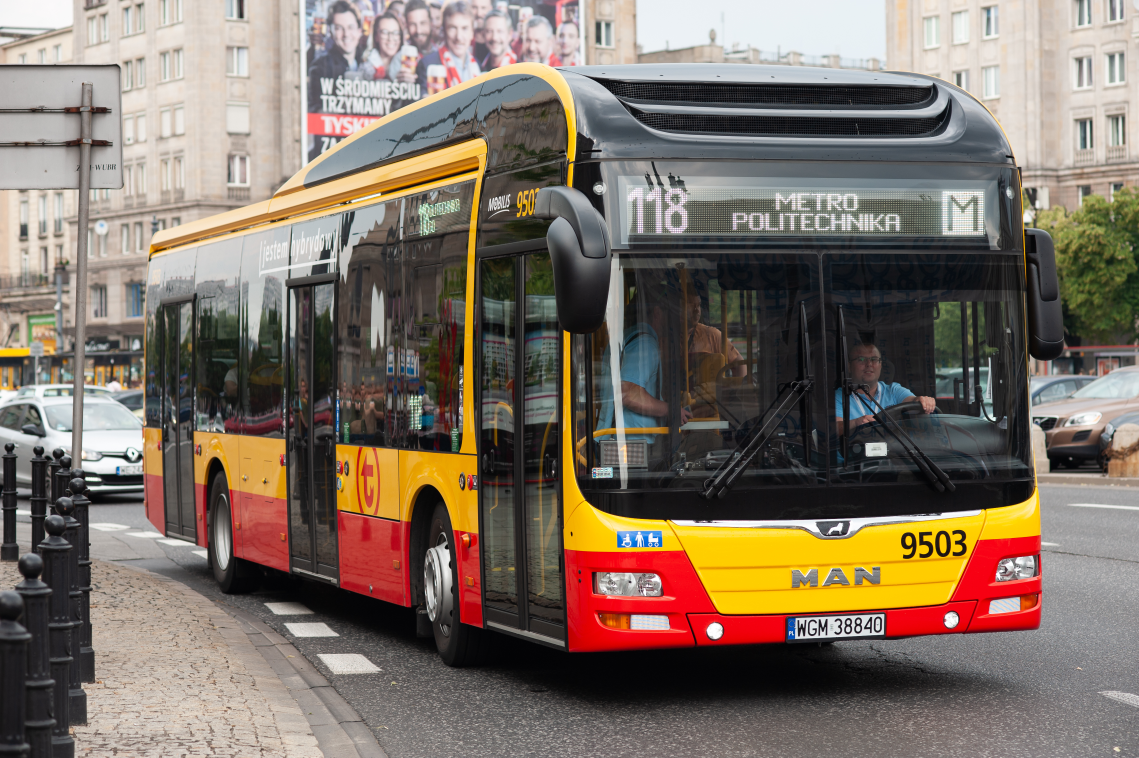 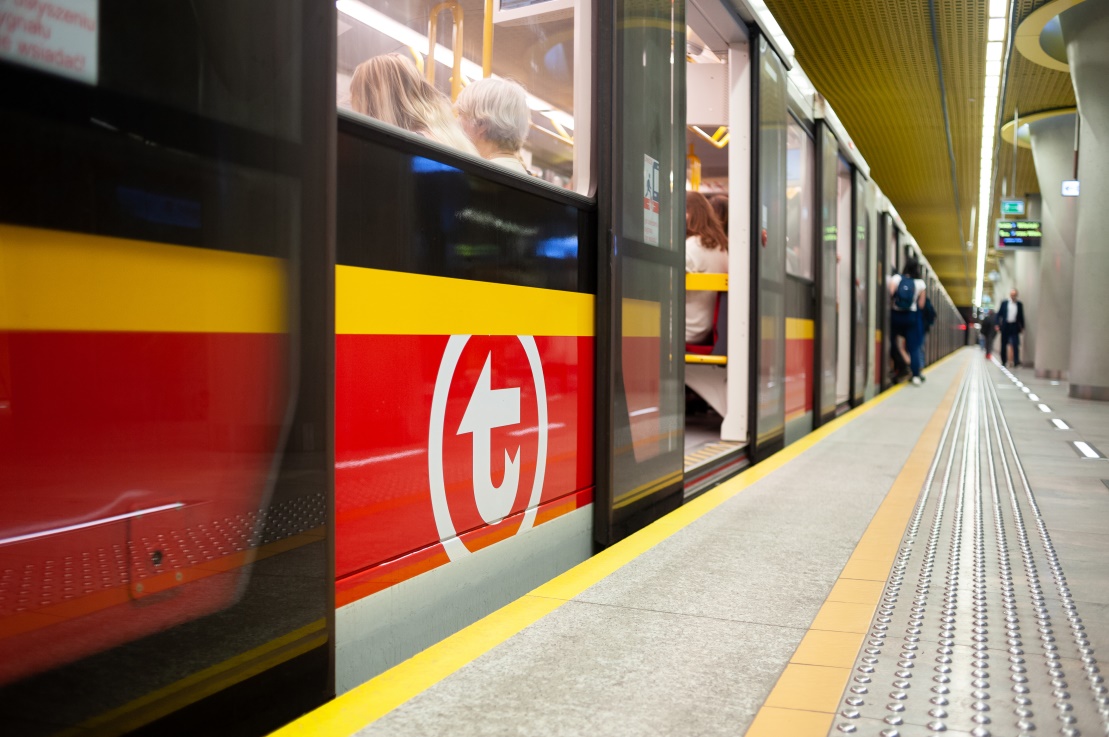 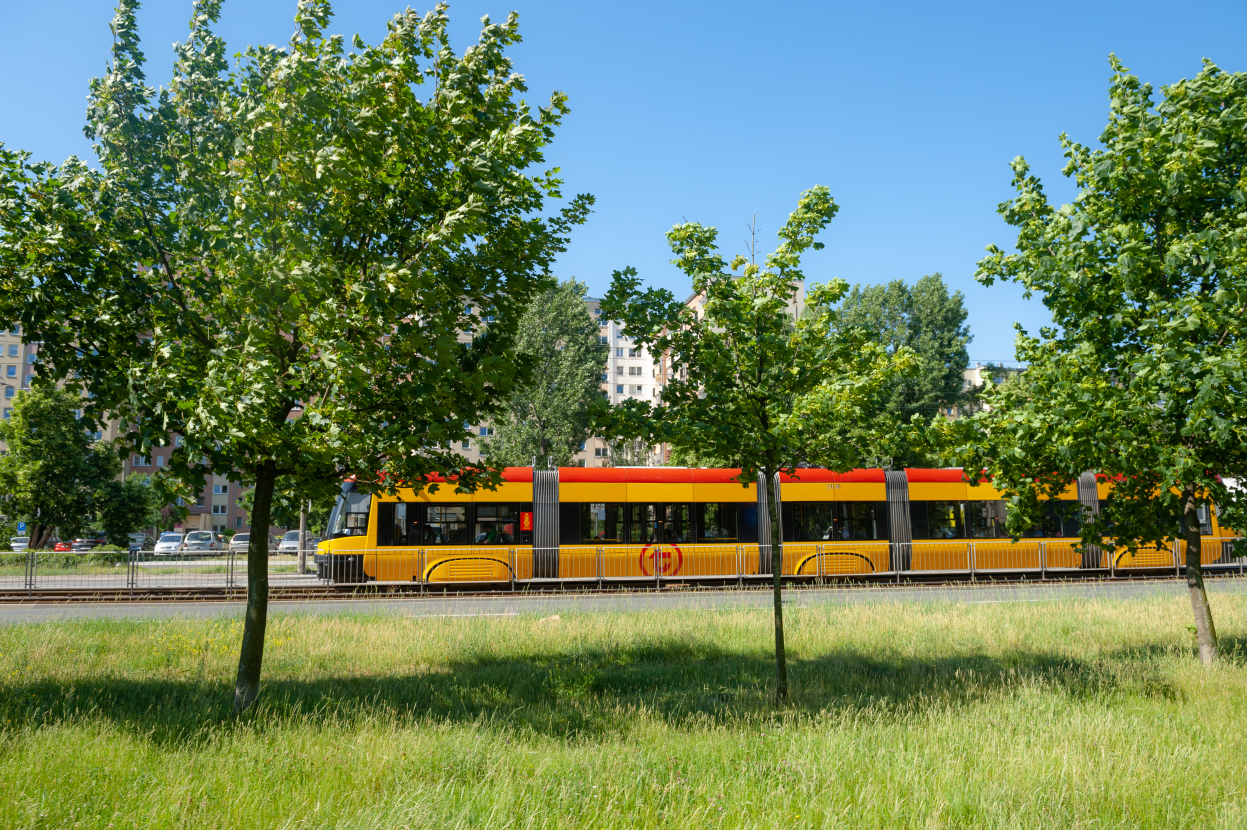 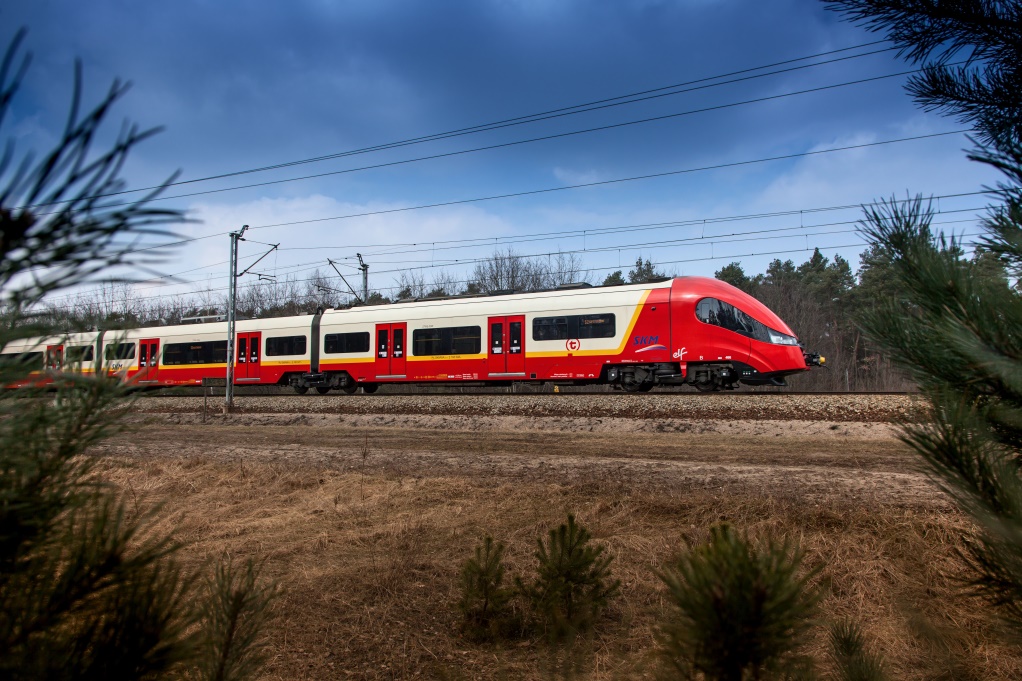 2 linie metra , 75 pociągów
303 linii autobusowe, blisko 1800 wozów
4 linii SKM, 28 pociągów
25 linii tramwajowych, 416 składów
METRO
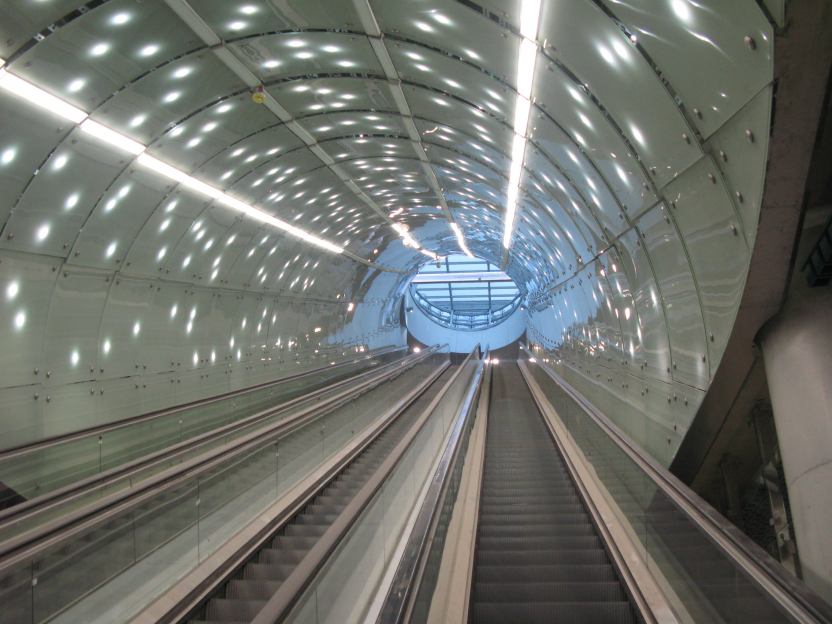 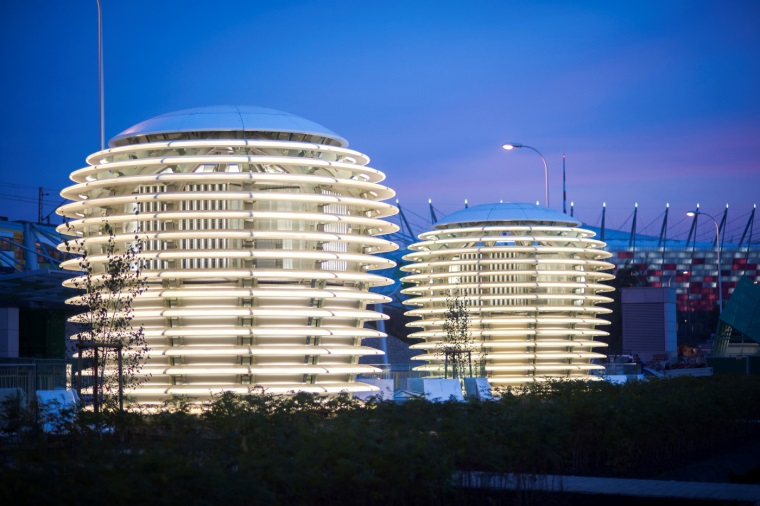 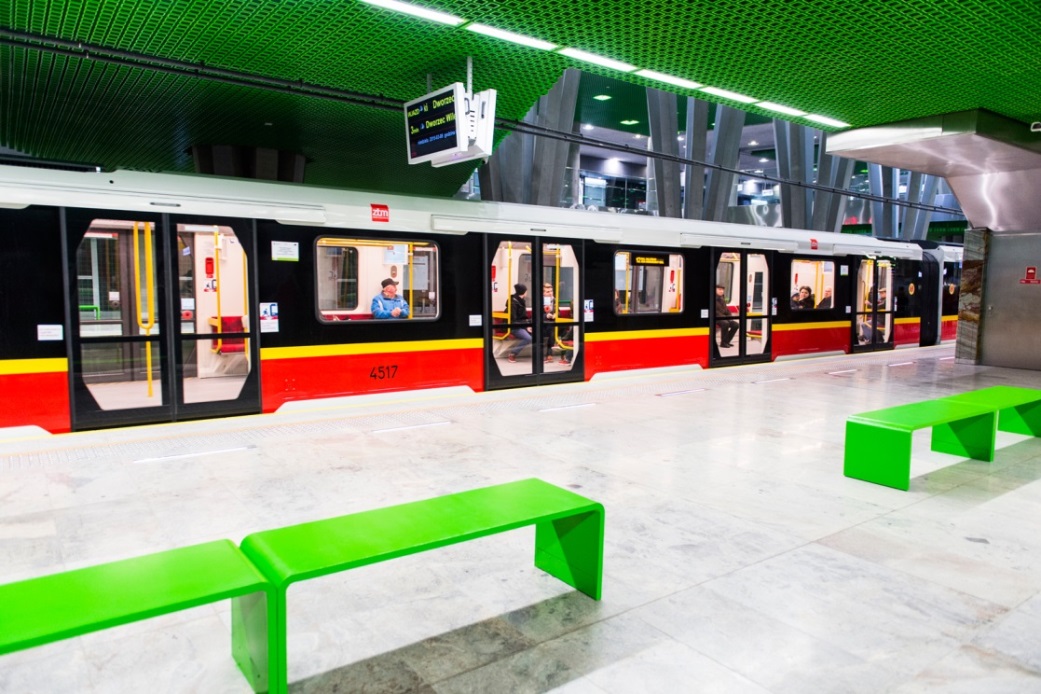 ŚREDNI WIEK TABORU
(dane na czerwiec 2018)
”JAKOŚĆ PONAD WSZYSTKO”
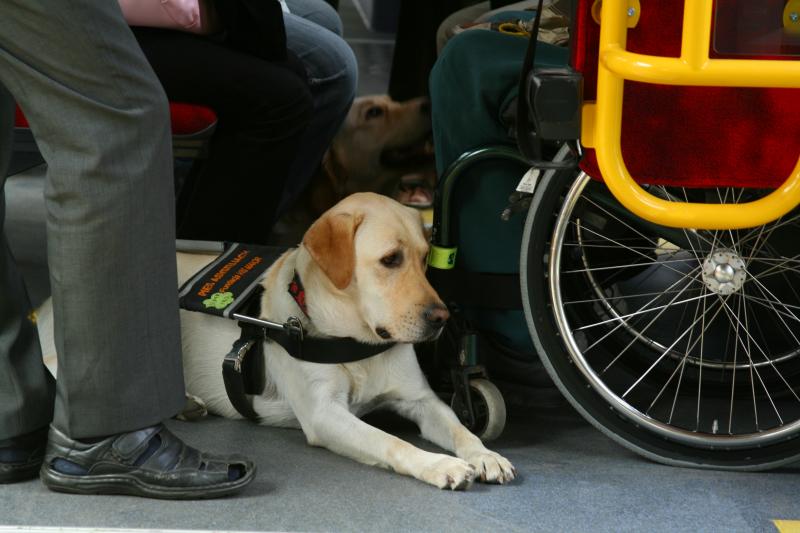 Cała flota autobusowa jest niskopodłogowa   - jest to duże udogodnienie dla osób                  z ograniczoną mobilnością oraz psami przewodnikami
Kierowcy są zobowiązani do pomocy osobom z niepełnosprawnościami w trakcie wsiadania/wysiadania z pojazdu
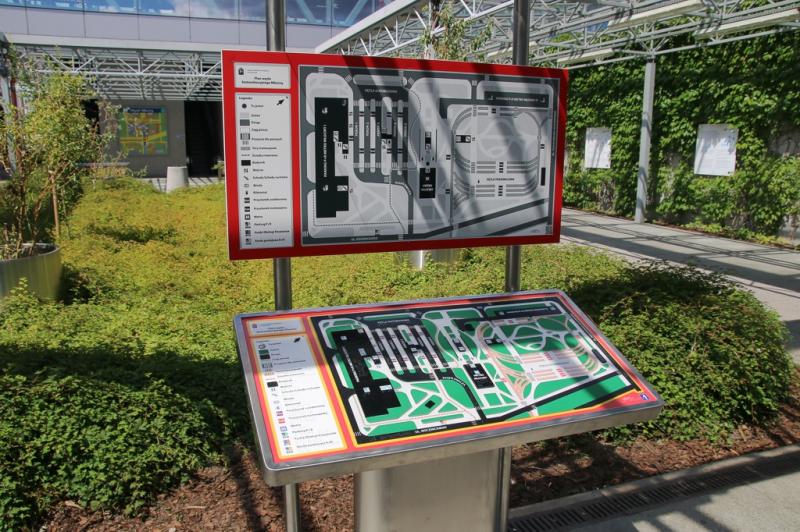 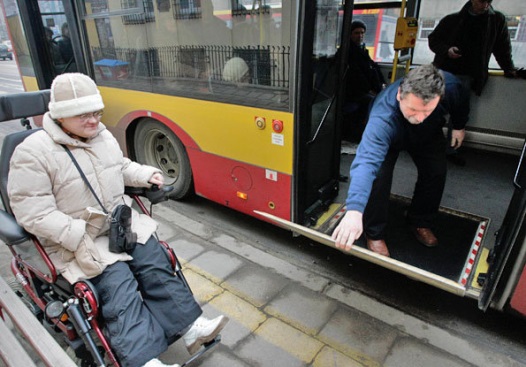 Specjalna mapa dla osób niewidomych      i niedowidzących na stacji Metro Młociny
”JAKOŚĆ PONAD WSZYSTKO”
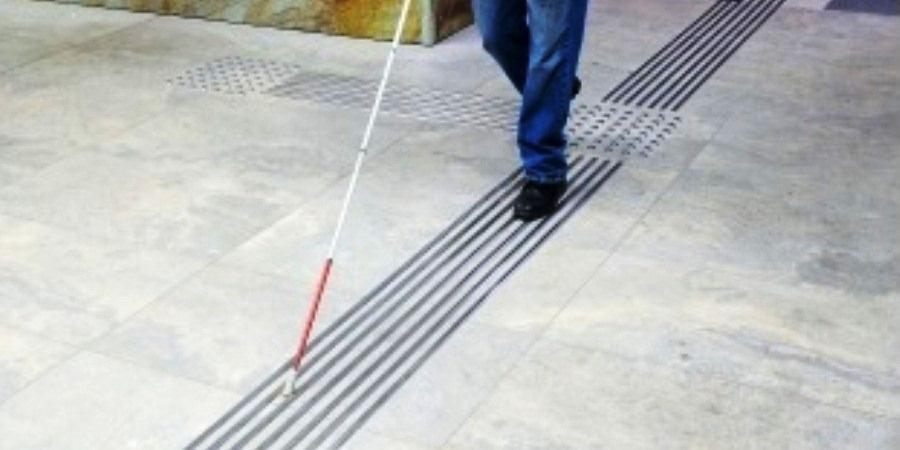 Nowoczesny tabor jest wyposażony     w wiele udogodnień dla osób                  z niepełnosprawnościami: 
wyświetlacze informujące o trasie    i przesiadkach, 
zapowiedzi głosowe, 
przyciski STOP z alfabetem Braille’a
Metro – ścieżki dla niewidomych oraz bramki dla osób na wózkach
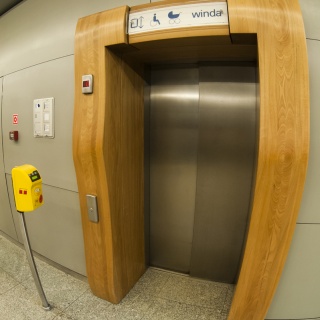 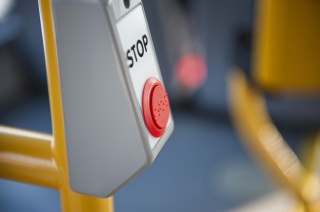 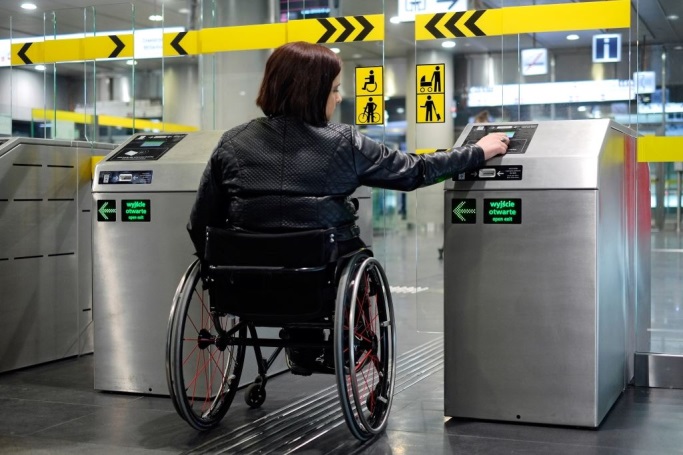 ”JAKOŚĆ PONAD WSZYSTKO”
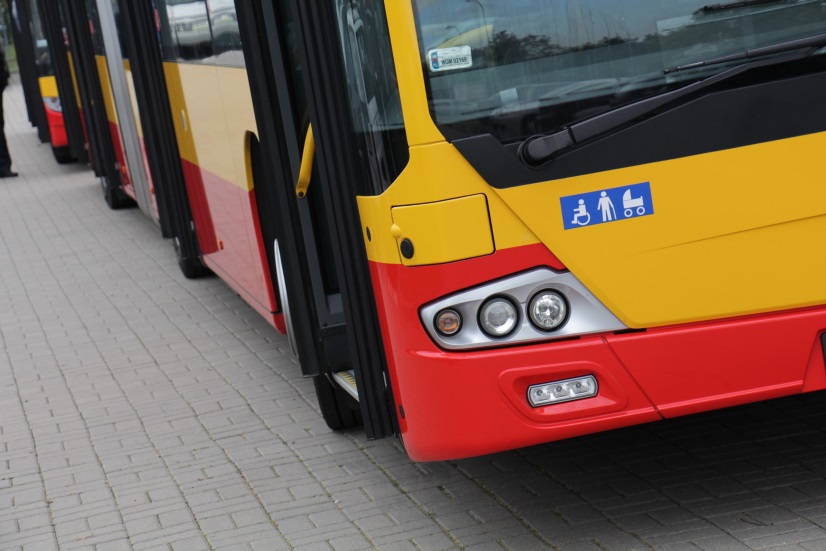 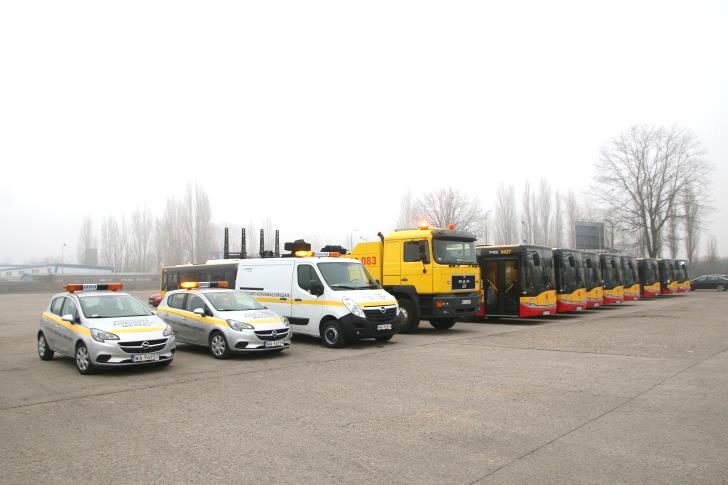 W 2016 roku zostały podpisane nowe umowy na obsługę komunikacyjną
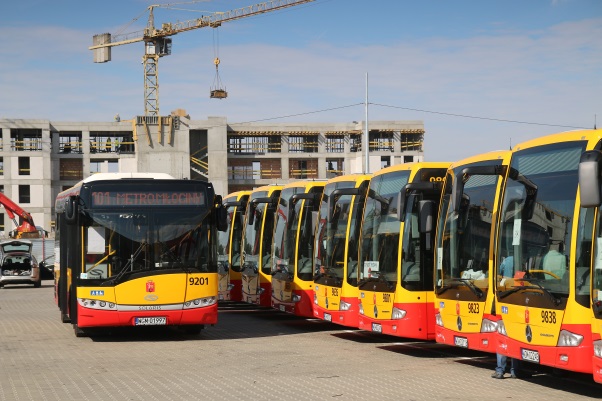 Przed rozpoczęciem kursowania przeprowadzono proces certyfikacji. 
To nowy wymóg zapewniający wysoką jakość świadczonych usług
TARYFA BILETOWA – CZĘŚĆ EKOSYSTEMU
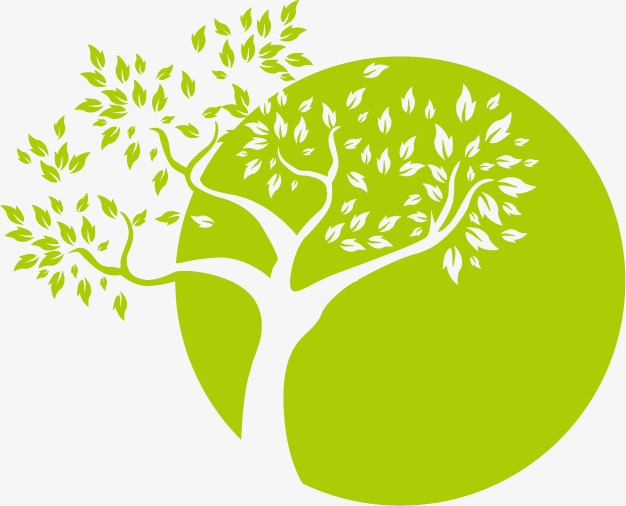 Tańsze bilety dla Warszawiaków oraz 
Mieszkańców Aglomeracji warszawskiej to:
oszczędności w rodzinnych budżetach
mniej samochodów na ulicach oraz 
czystsze powietrze w naszej Metropolii
Polityki taryfowa ZTM stawia na to, aby poruszanie 
się pomiędzy strefami biletowymi było bardziej dostępne dla każdego i odbywało się środkami transportu publicznego bezpiecznymi dla środowiska
Każda osoba korzystająca 
z transportu publicznego ma realny wpływ na ochronę środowiska
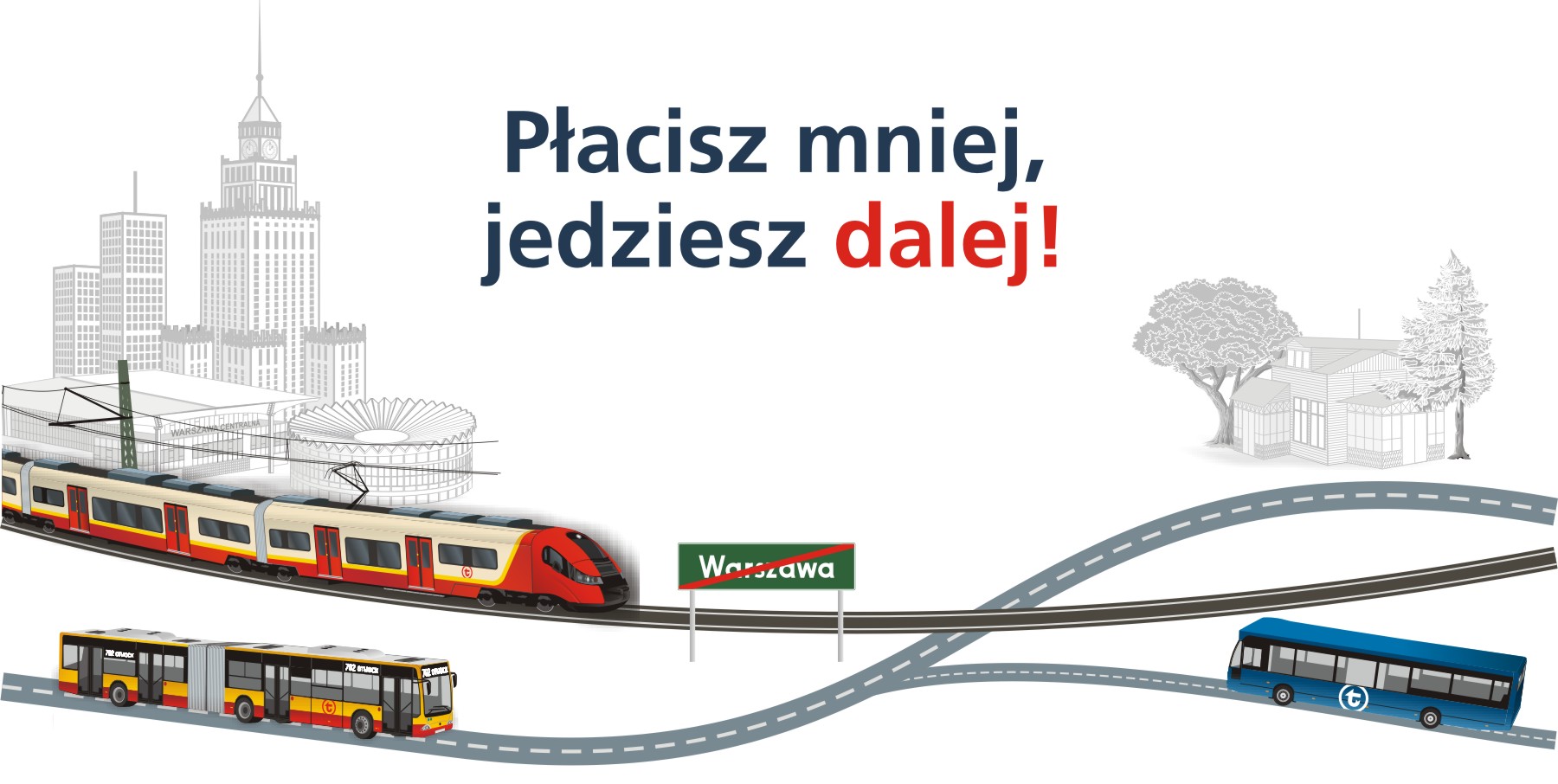 WSPÓLNY BILET
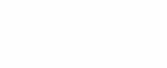 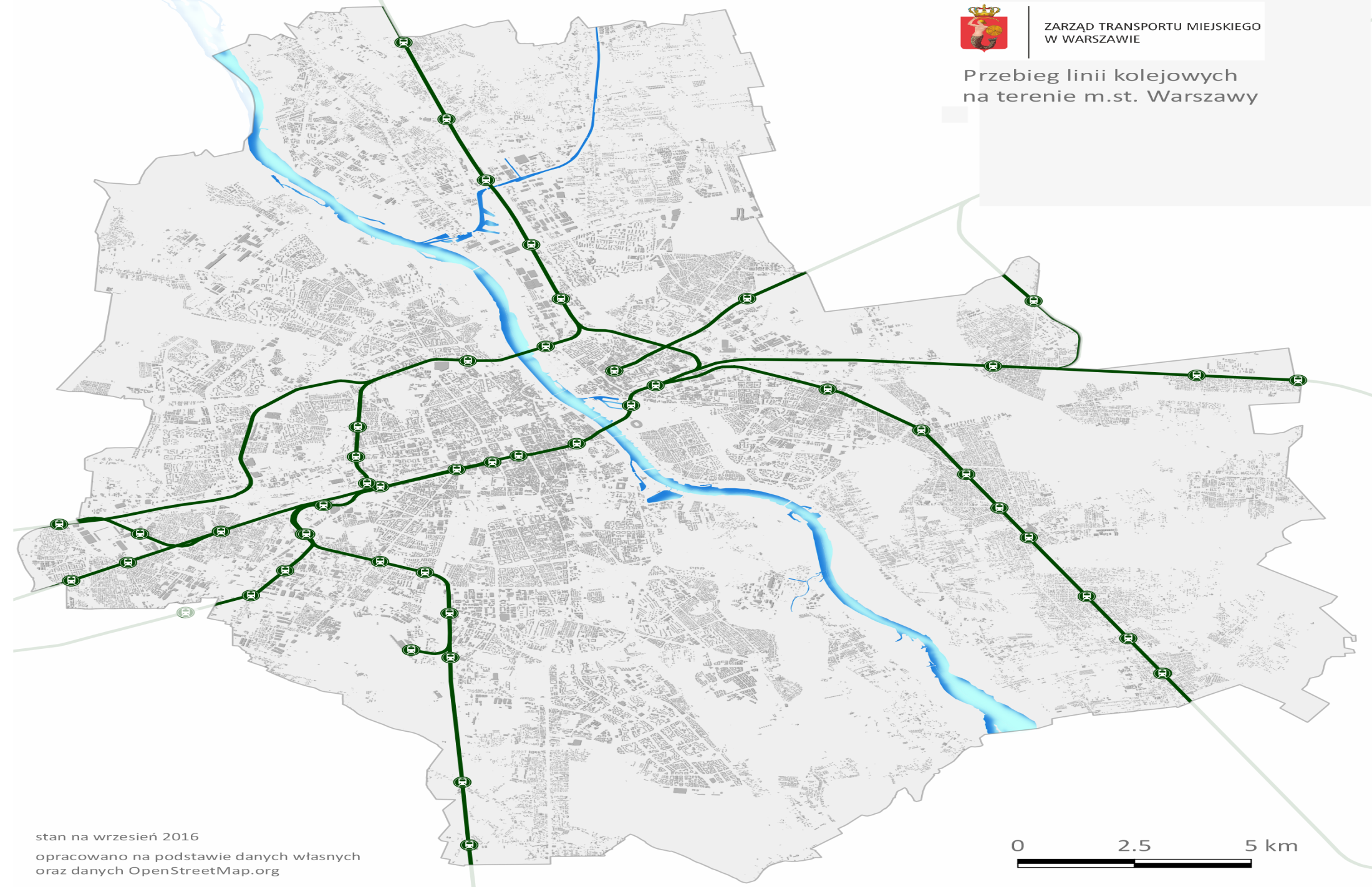 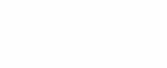 Od 2007 roku funkcjonuje oferta Wspólnego Biletu. Dzięki niej posiadacze wybranych biletów ZTM  mogą podróżować pociągami podmiejskimi na terenie Warszawy i niektórych gmin ościennych

W grudniu 2015 roku prolongowano umowę między ZTM a Kolejami Mazowieckimi na kolejne cztery lata
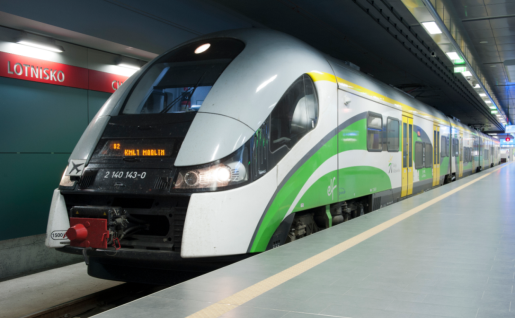 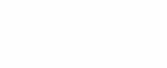 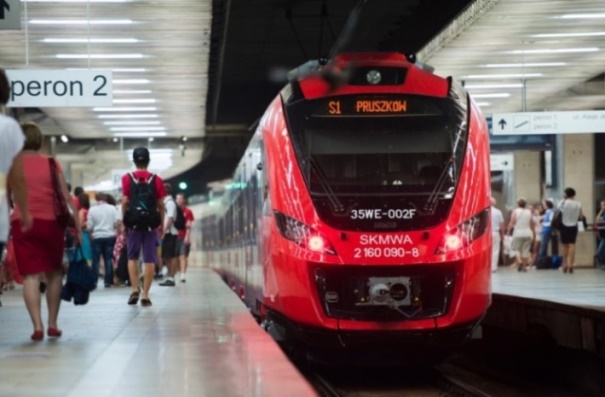 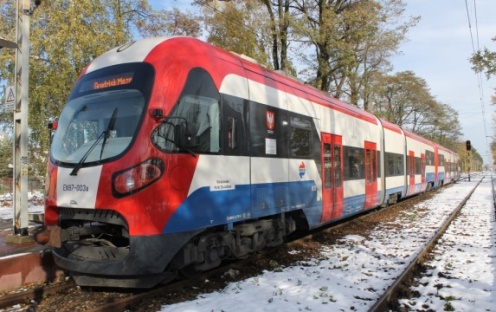 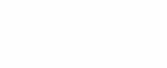 SKM stanowi uzupełnienie połączeń 
Kolei Mazowieckich w najbliższym otoczeniu Warszawy

Wspólny Bilet ZTM-KM-WKD – 
26 stacji KM i WKD poza Warszawą 
w 14 gminach (8 korytarzy kolejowych)
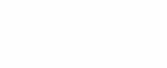 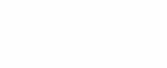 KARTA UCZNIA – BUDOWANIE POSTAWY PROEKOLOGICZNEJ
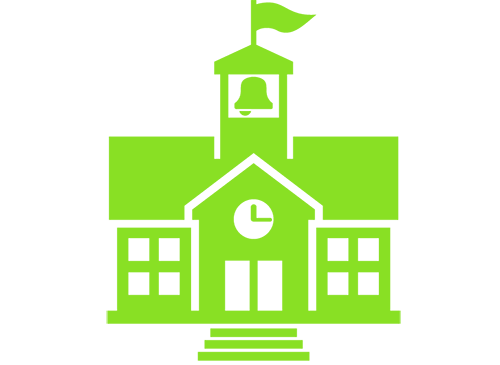 W kwietniu 2017 roku Rada Miasta Stołecznego Warszawy przyznała uprawnienia uczniom do bezpłatnych przejazdów
Dotyczy to uczniów warszawskich szkół podstawowych 
oraz gimnazjów, a także dzieci mieszkających w stolicy, 
ale uczących się poza granicami Warszawy
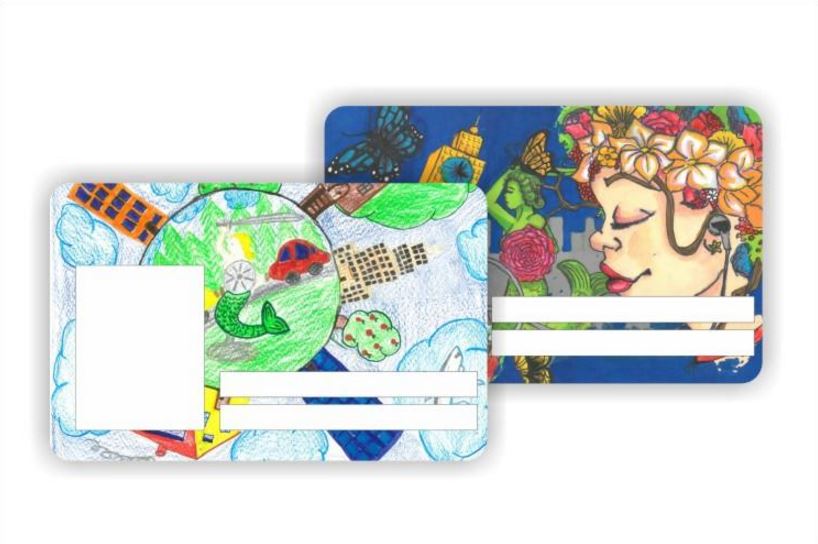 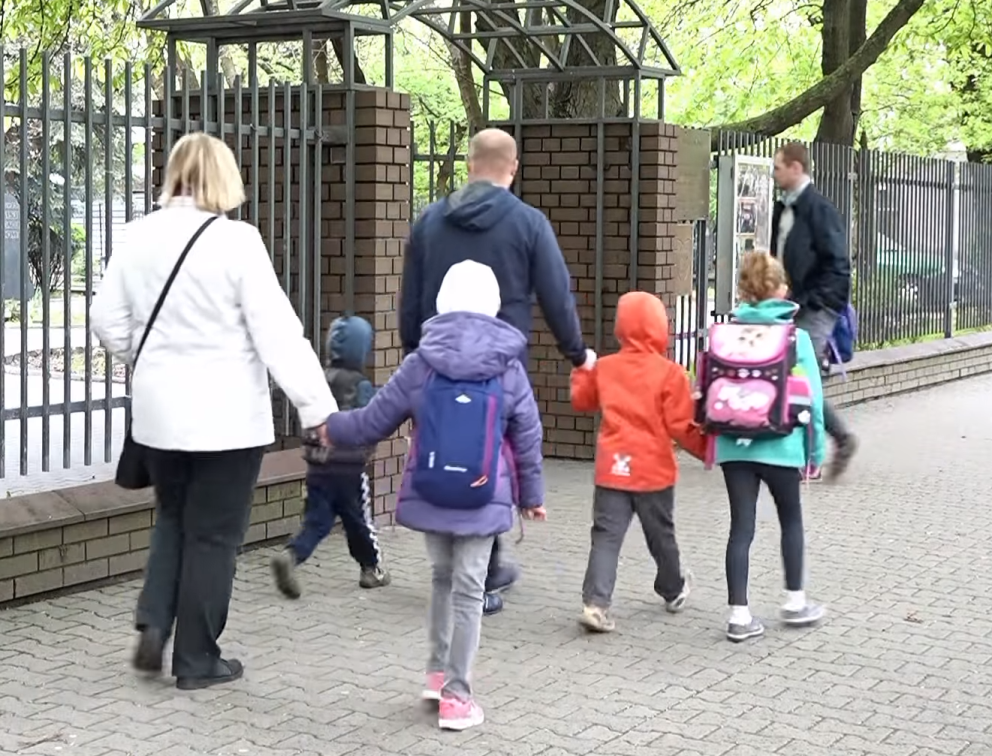 BILET METROPOLITALNY(nowa oferta od 1 września 2018)
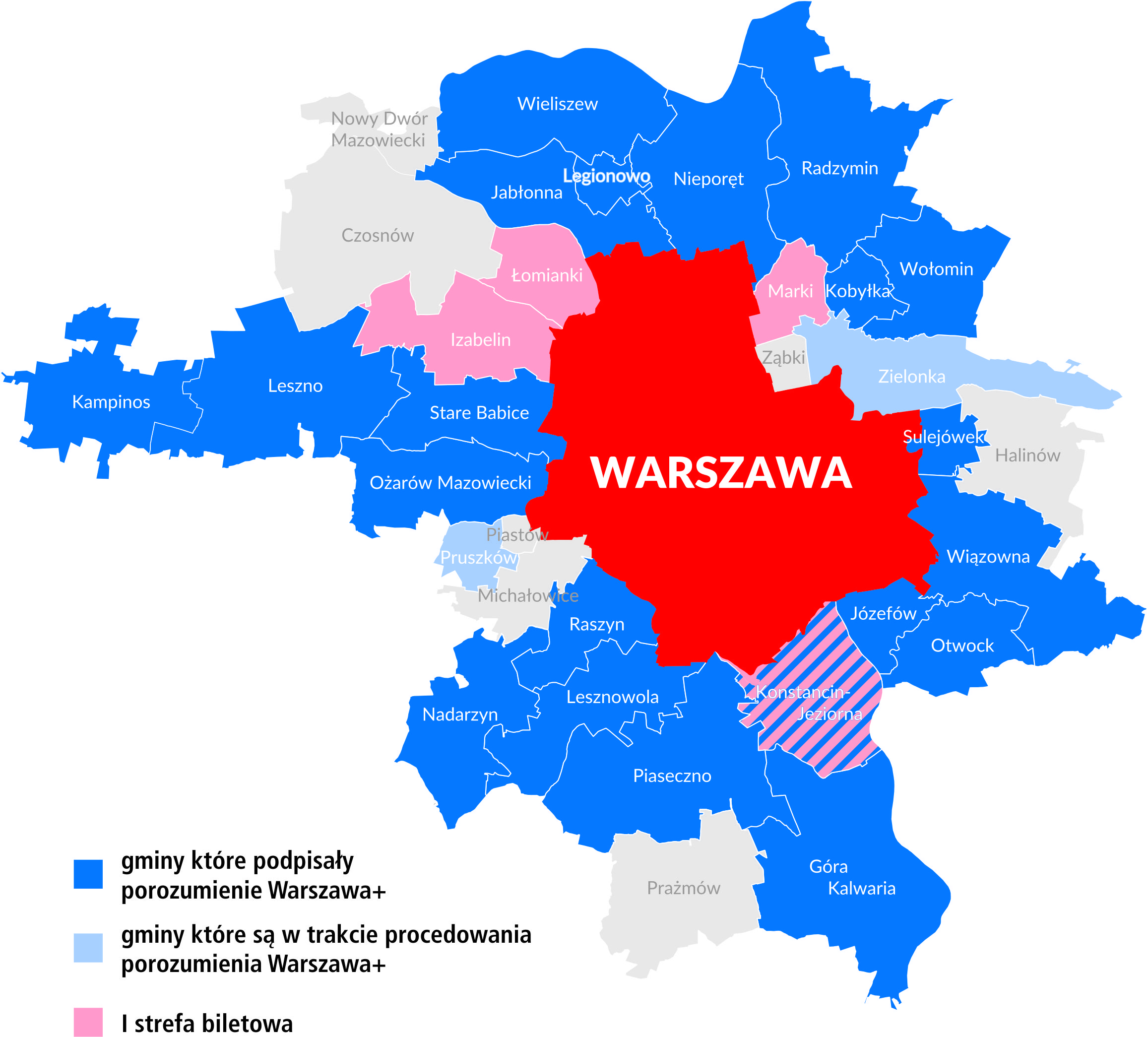 ZTM ustala z Gminą próg dofinansowania oraz wzór Karty Metropolitalnej
Obecnie jest 21 Gmin, które korzystają z oferty Warszawa +:
16 gmin w III progu 
1 gmina w II progu
4 gminy w  I progu
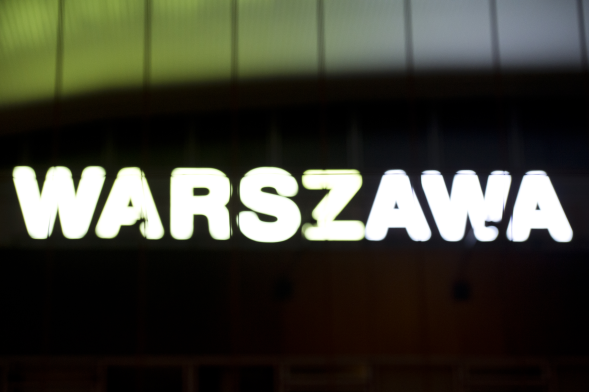 LINIE DOWOZOWE DO PKP
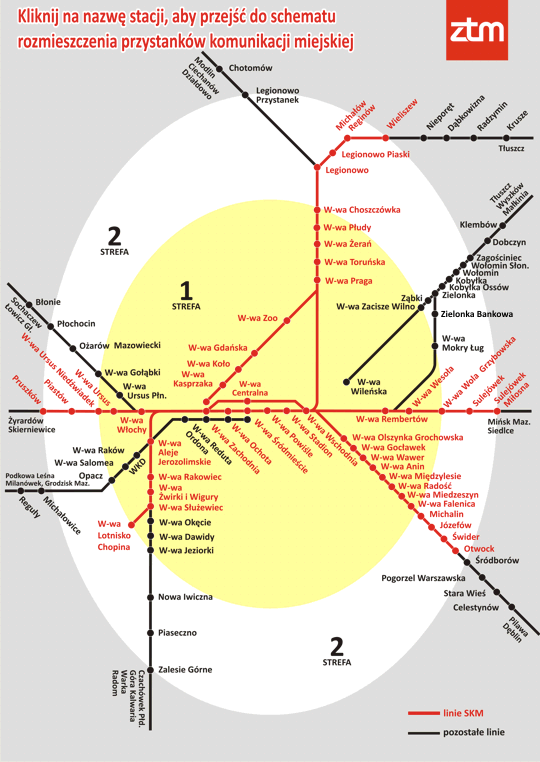 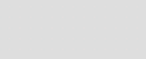 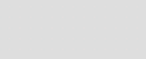 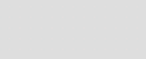 Specjalnie tworzona marszrutyzacja linii dowożących pasażerów do stacji PKP 
ma na celu uniknięcie konieczności wjazdu dużej liczby autobusów 
do ścisłego centrum
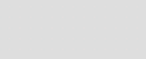 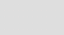 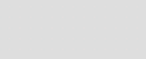 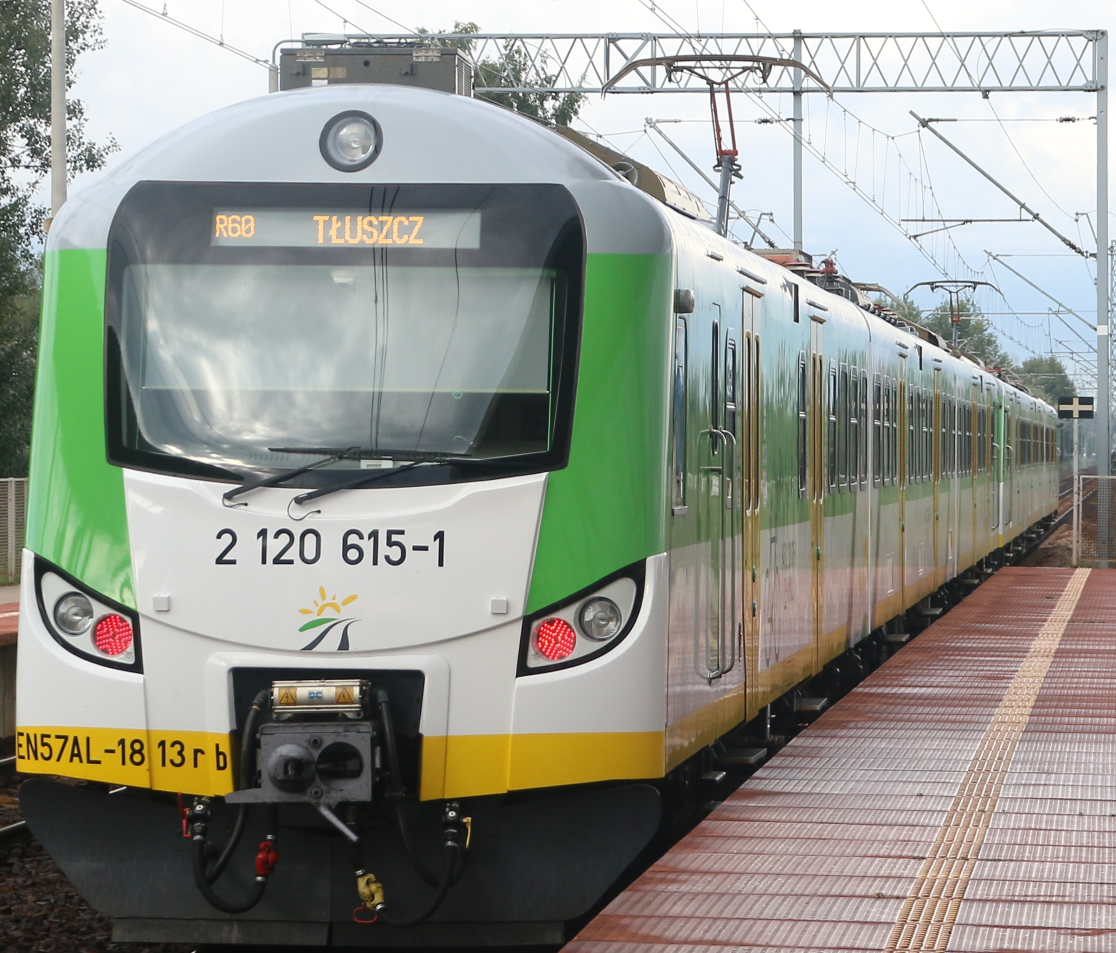 OBSŁUGA KOMUNIKACYJNA POZA GRANICAMI WARSZAWY
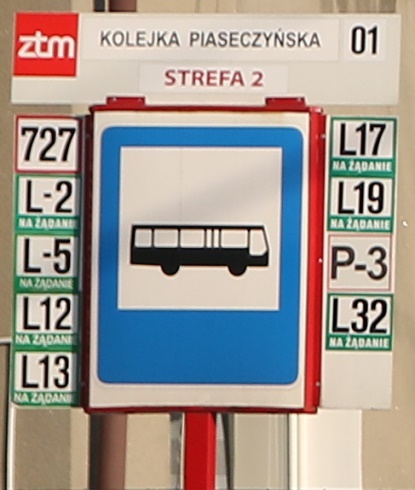 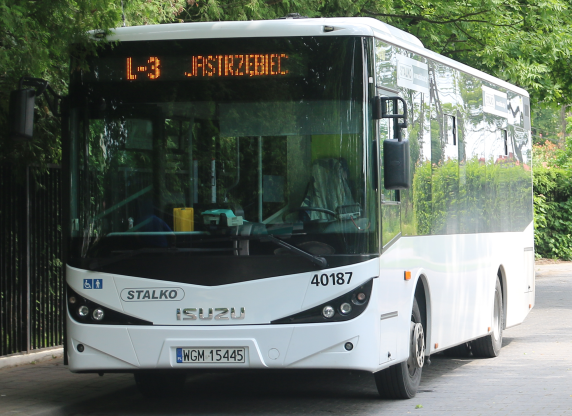 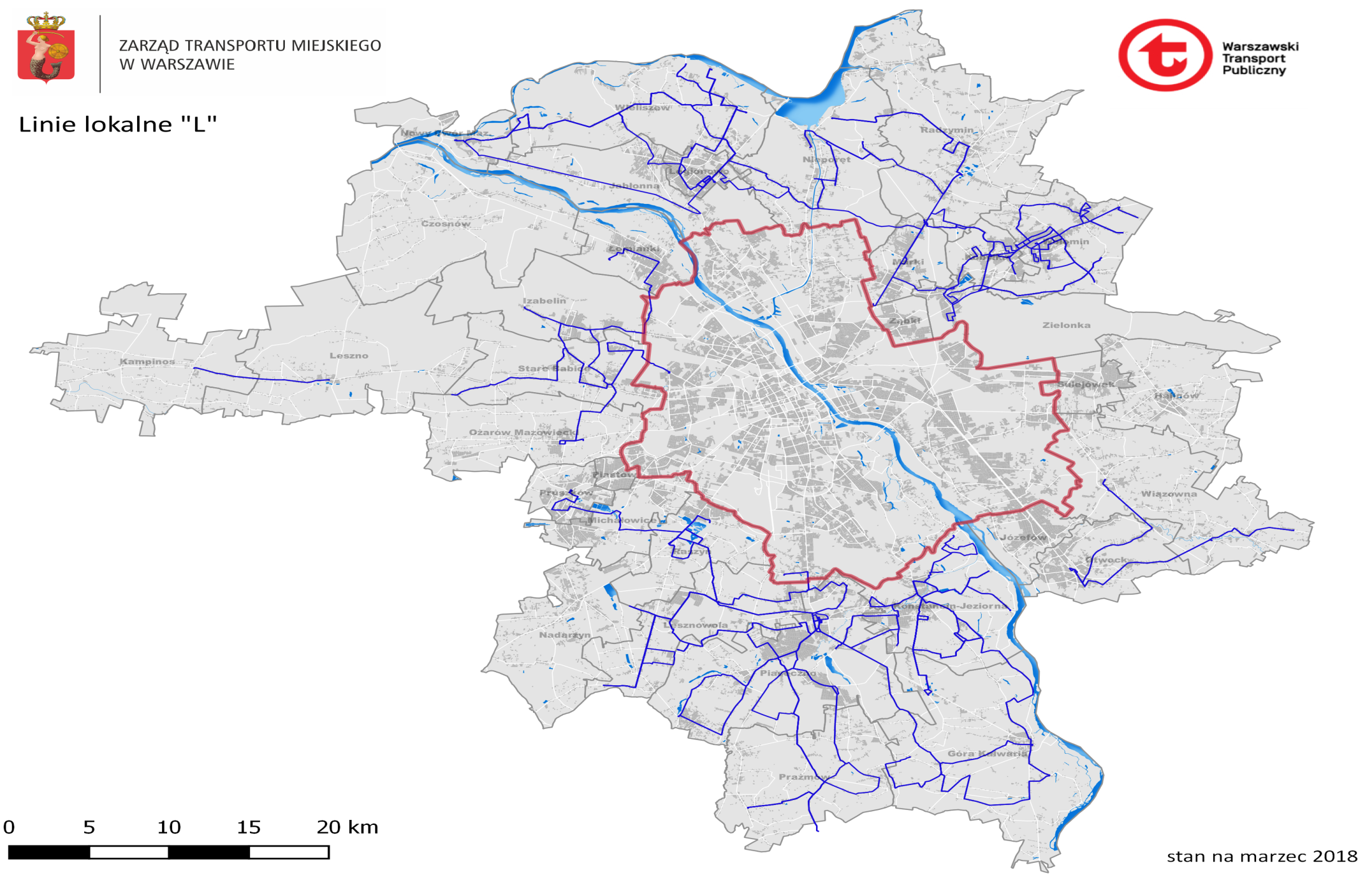 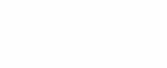 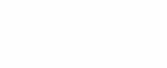 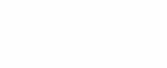 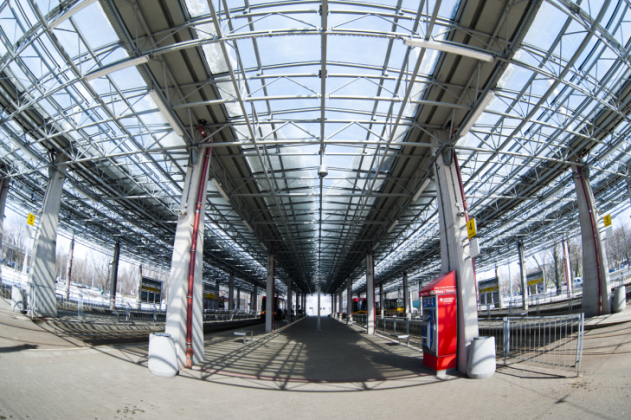 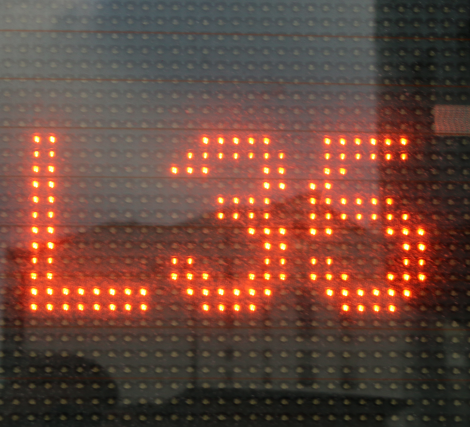 48 linii „L” oraz 40 linii 7xx – każda 
z nich dowozi mieszkańców gmin 
ościennych do węzłów przesiadkowych
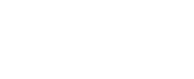 SCHEMAT LINII PODMIEJSKICH
Rozwój i optymalizacja transportu publicznego w gminach aglomeracji warszawskiej wpływają na zmniejszenie liczby samochodów przekraczających codziennie granice stolicy
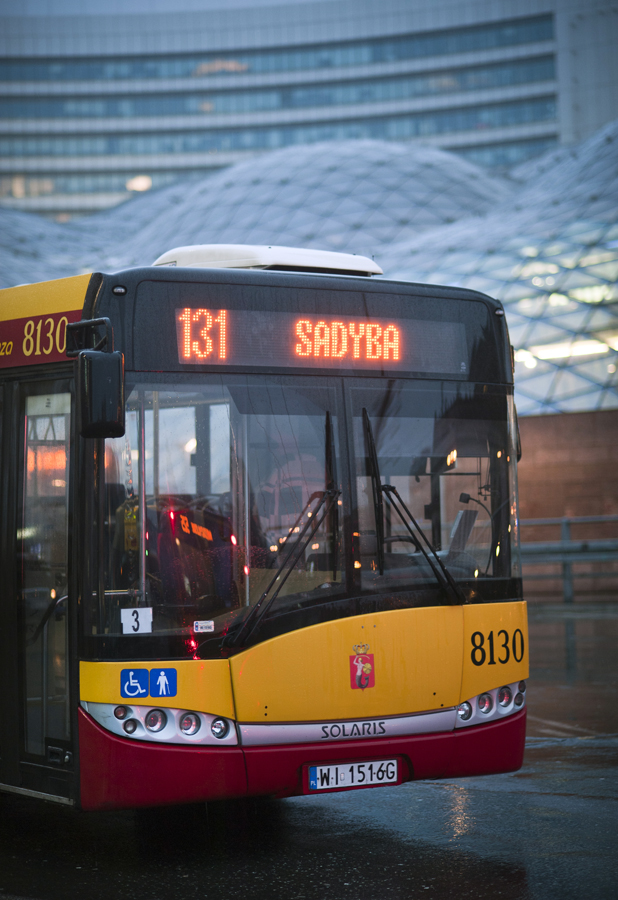 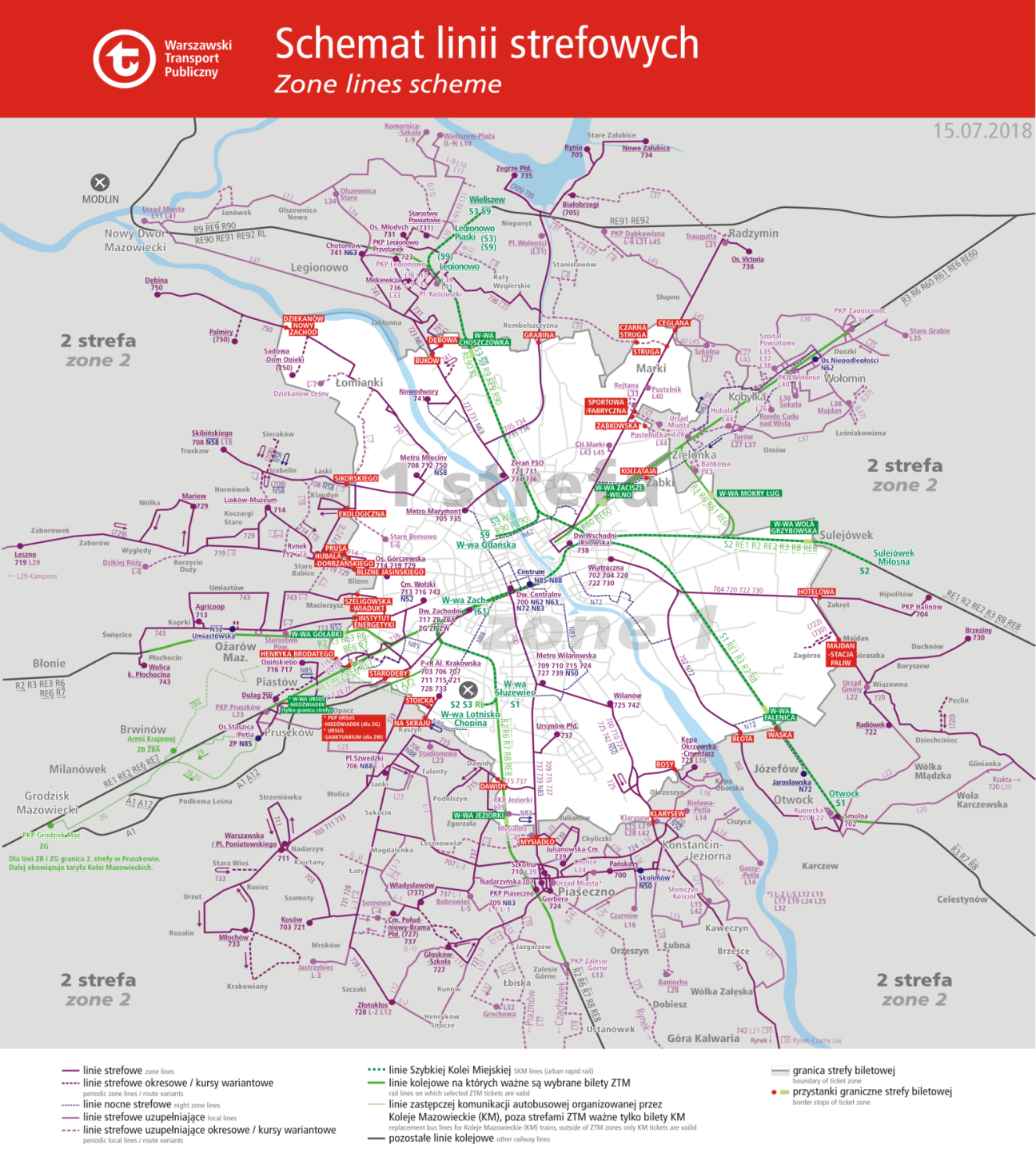 PARKINGI PARK + RIDE
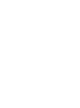 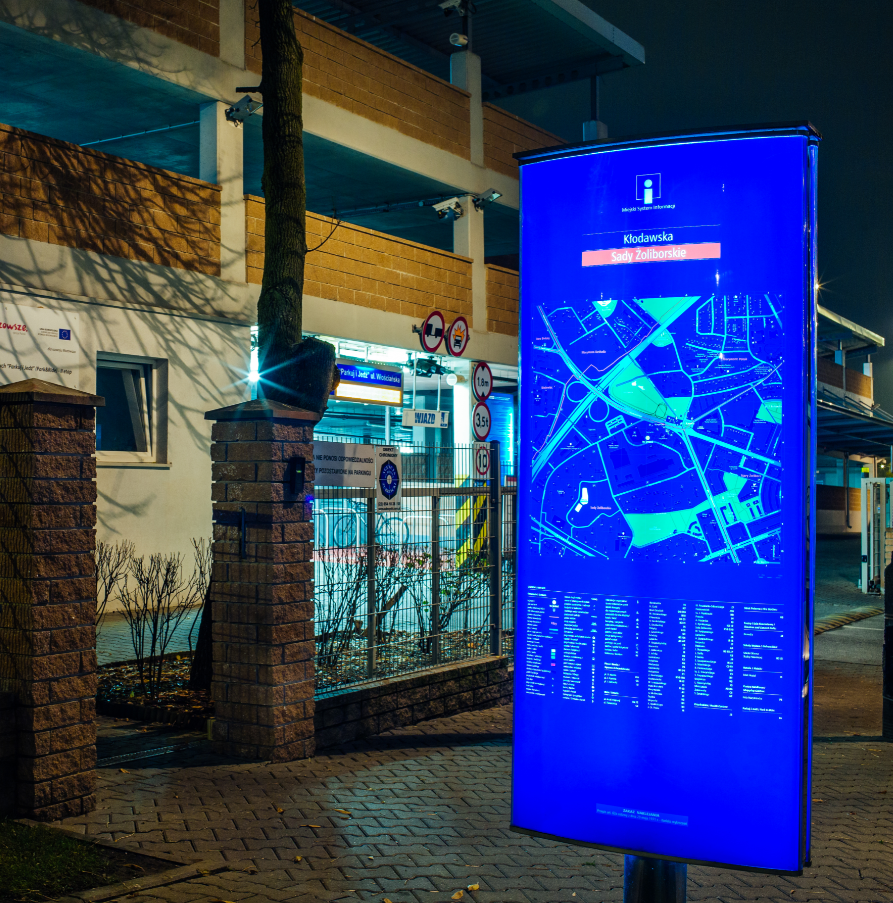 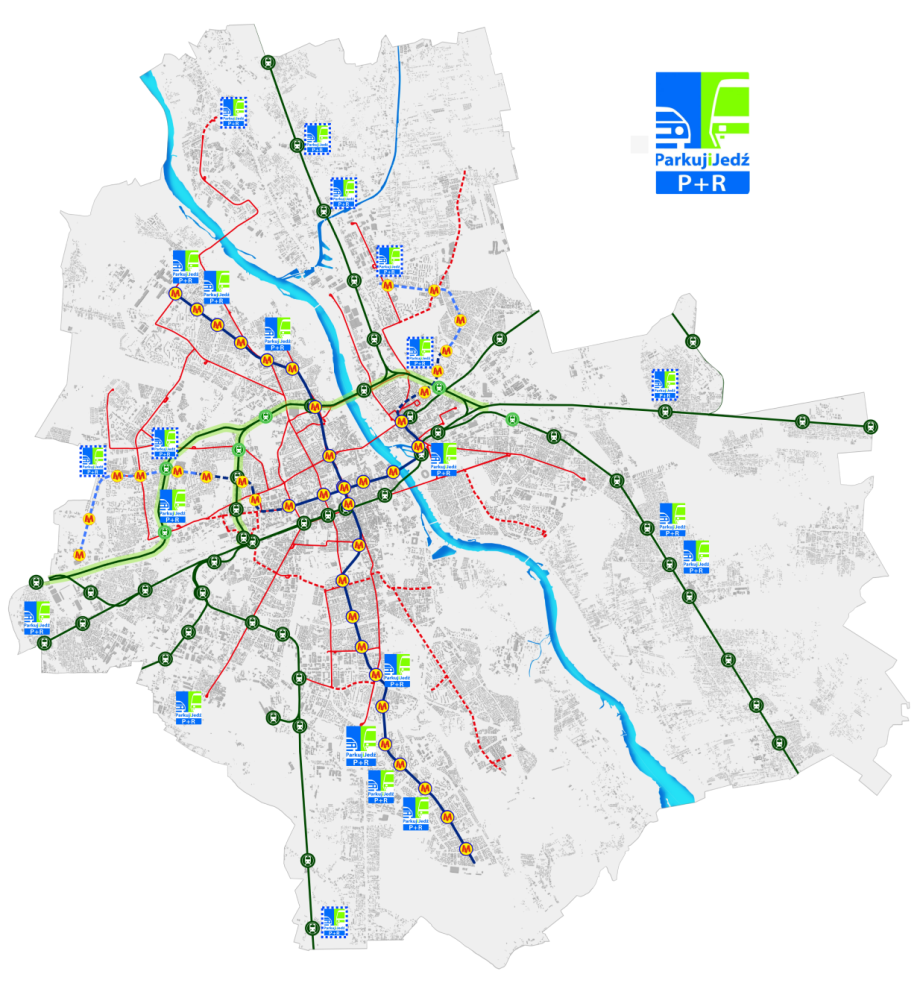 W latach 2007-2015 zbudowano 14 parkingów P+R. 
Budowa 8 z nich była w 75% współfinansowana 
ze środków UE. Nowy parking powstanie 
na warszawskim Żeraniu. Zarząd Transportu Miejskiego ogłosił przetarg na jego zaprojektowanie i budowę
Posiadacze biletu ZTM od dobowego wzwyż 
mogą parkować nieodpłatnie
Dziś Park + Ride to 4 655 miejsc do parkowania, w tym aż 102 miejsca dla osób z niepełnosprawnościami oraz 2 miejsca EKO do ładowania pojazdów elektrycznych.  
Dodatkowo – ok. 750 miejsc dla rowerów
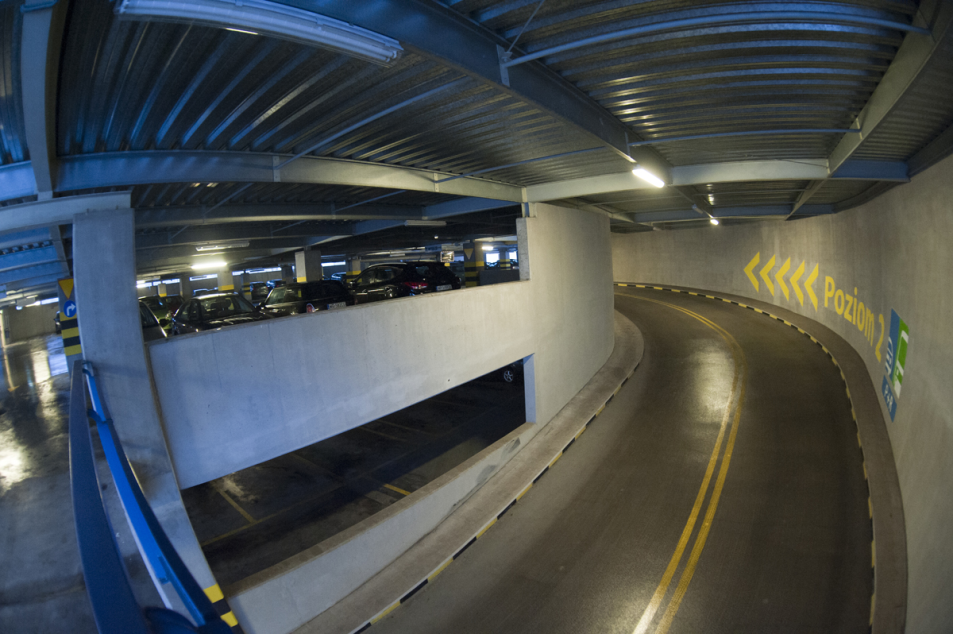 Od 1 października przez kilka dni testowany był nowy system pobierania opłat, który rozpoznawał tablice rejestracyjne samochodów. Rozliczenie za korzystanie 
z parkingu odbywało się w kasach parkingowych, 
które weryfikowały ważność biletów komunikacji miejskiej uprawniających do zwolnienia z opłaty za parkowanie.
CERTYFIKAT ISO 9001
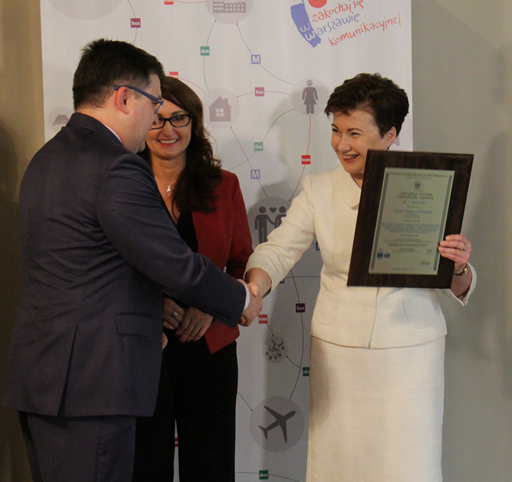 W 2017 r. ZTM otrzymał certyfikat ISO 9001
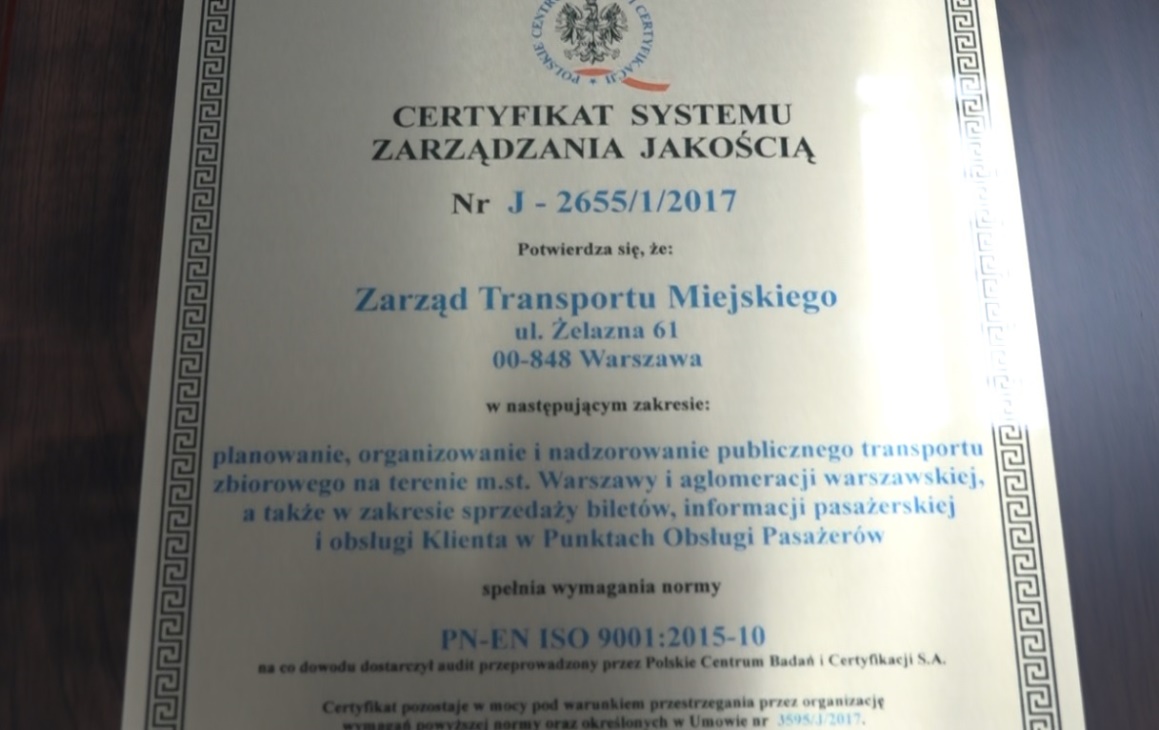 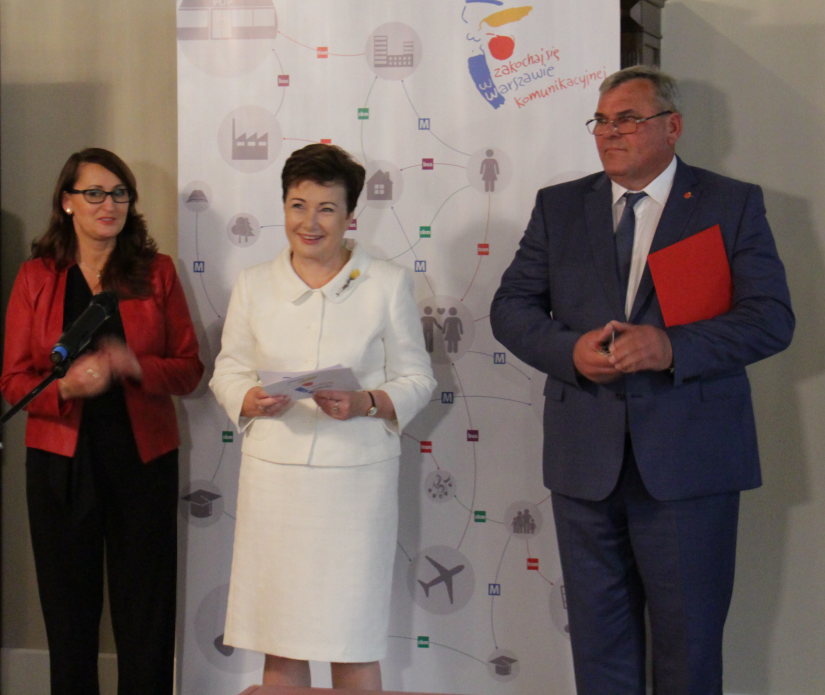 Certyfikat potwierdza najwyższą jakość w zakresie planowania, organizowania i nadzorowania Warszawskiego Transportu Publicznego, jak również w zakresie sprzedaży biletów, informacji pasażerskiej i obsługi Klienta w Punktach Obsługi Pasażerów. W czerwcu 2018 audyt nadzoru zakończył się wynikiem pozytywnym
OCENA ZADOWOLENIA PASAŻERÓW
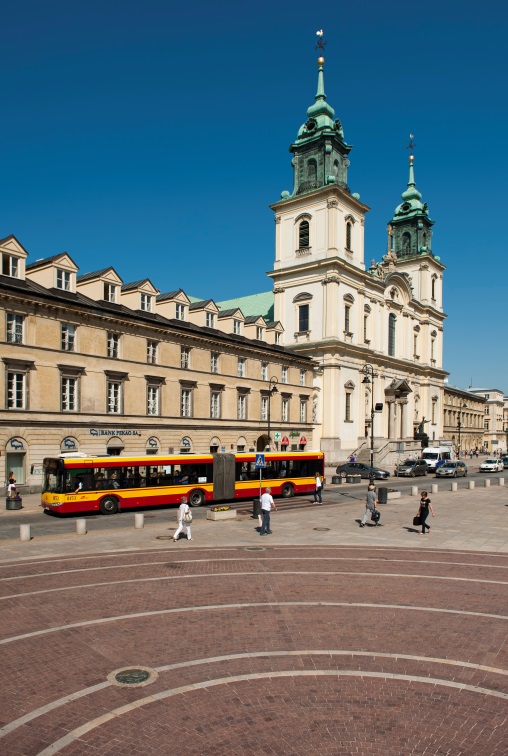 Dziękuję za uwagę